Install OpenCV C++ with Visual Studio 2017 on Windows PC
Sirens
OpenCV：http://opencv.org/releases.html
- 解壓縮，並放置於C:\底下

Visual Studio 2017 ：https://goo.gl/lER6Sb
- 安裝C++
設定環境變數
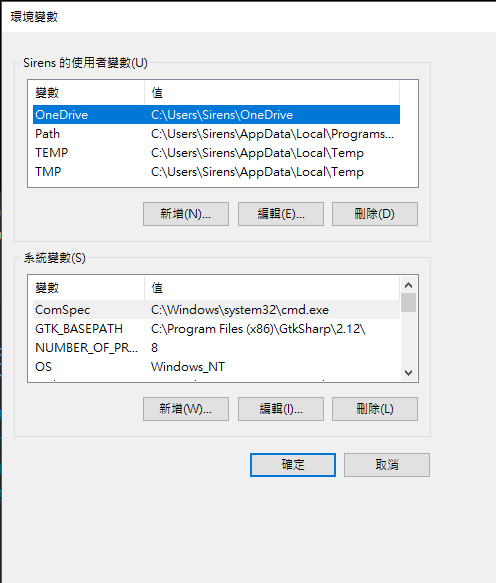 環境變數>系統變數>Path>編輯
新增以下路徑(根據使用者位置而定) C:\opencv\build\x64\vc14\bin，並確定
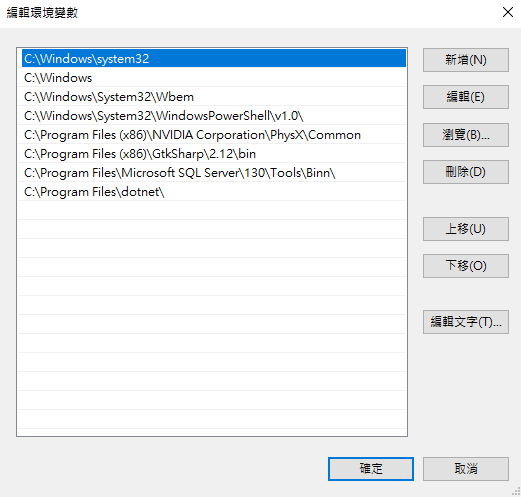 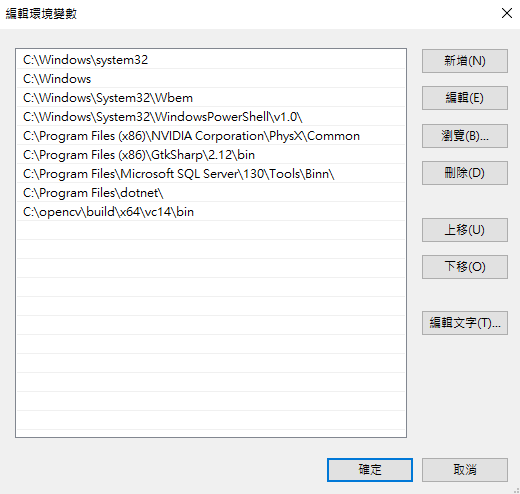 開啟Visual Studio 2017，新增一專案，並建立一來源檔
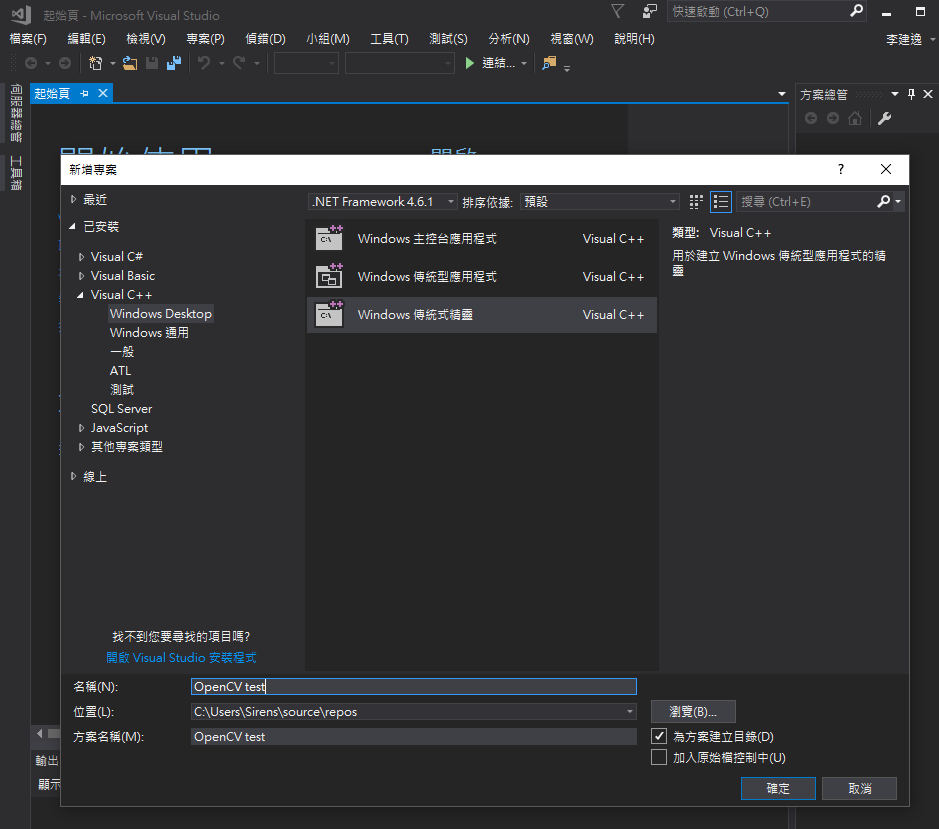 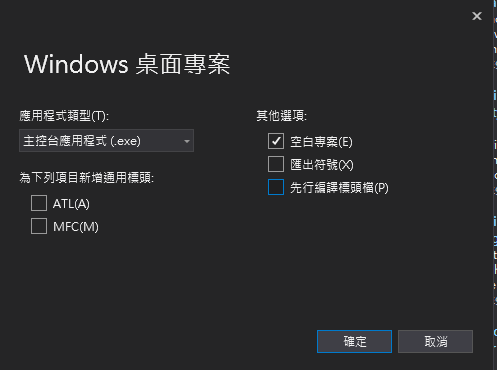 請選擇Debug x64，這部分要先做調整
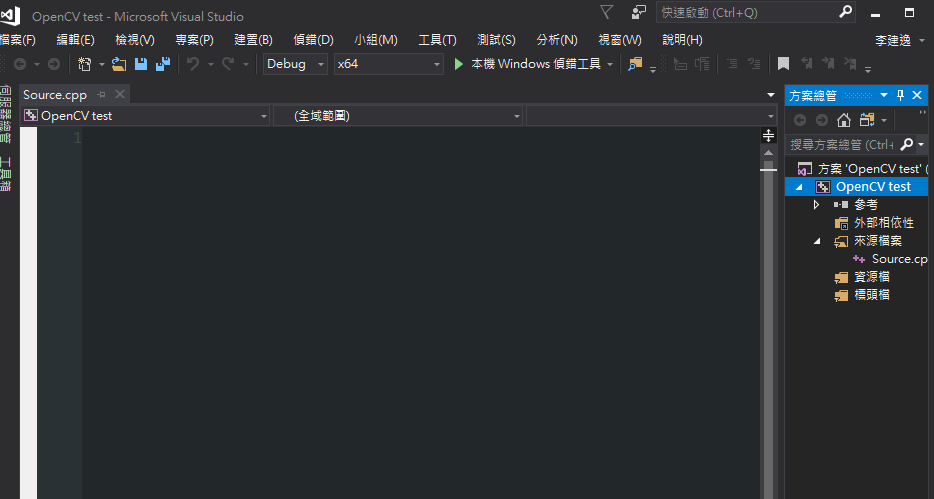 專案右鍵 > 屬性
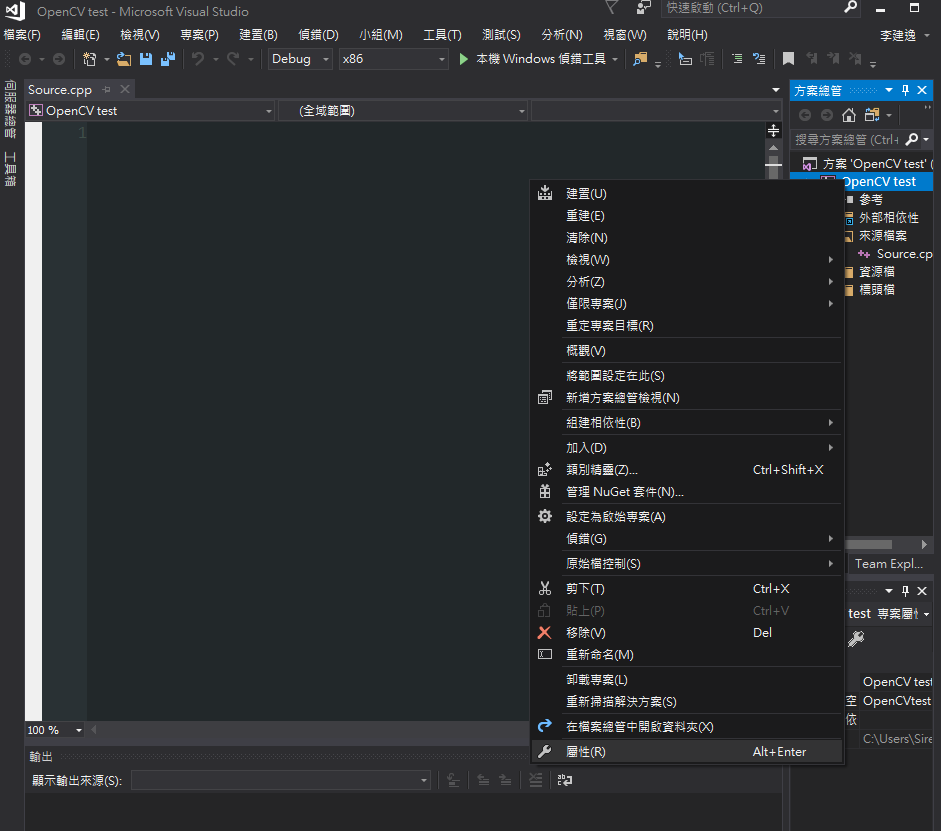 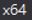 VC++目錄 > Include 目錄    C:\opencv\build\include; > 程式庫目錄       C:\opencv\build\x64\vc14\lib;
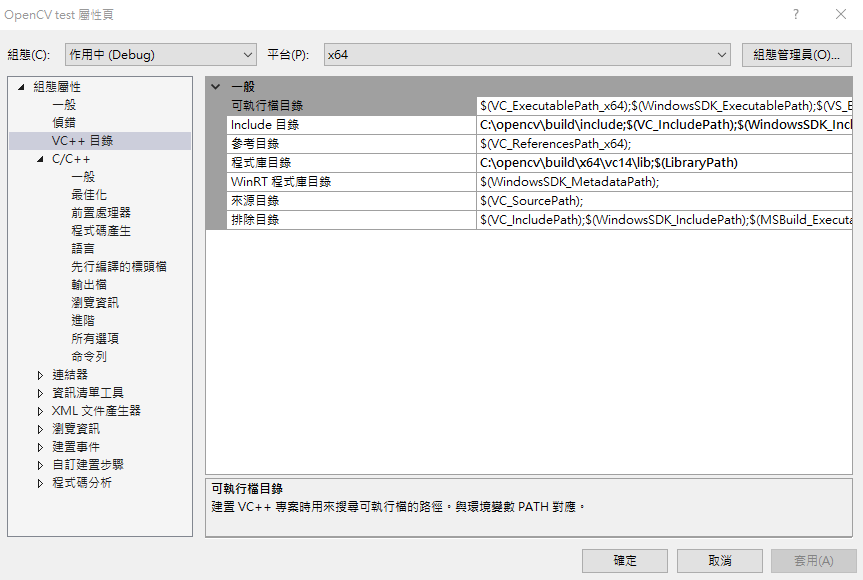 C/C++ > 一般 > 其他Include目錄 > 填入 C:\opencv\build\include >套用
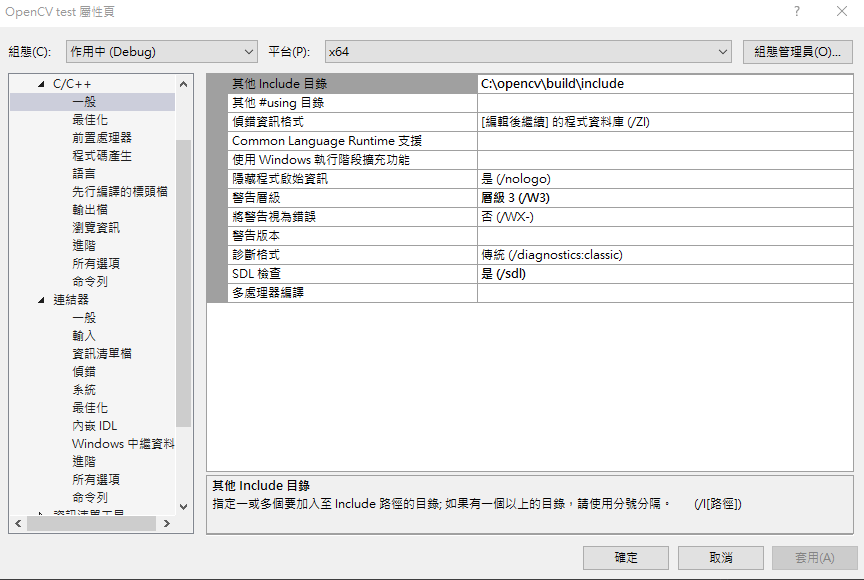 再來至底下連結器>一般>其他程式庫目錄>新增程式庫目錄 C:\opencv\build\x64\vc14\lib > 套用
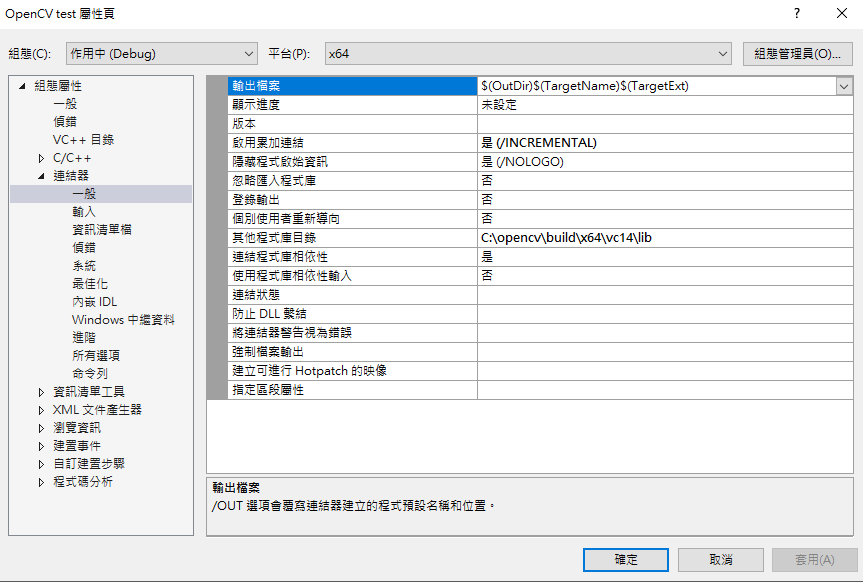 連結器>輸入>其他相依性>編輯>填入 opencv_world330d.lib (此為Debug的)
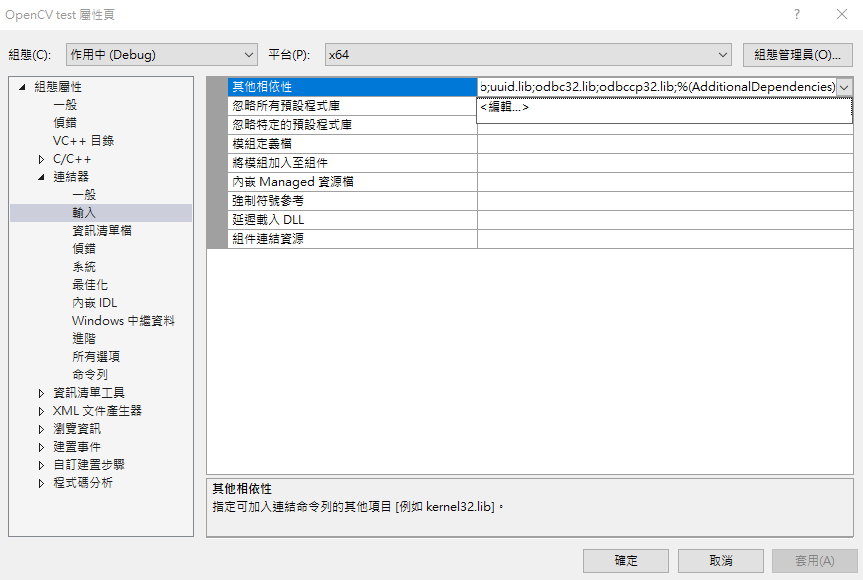 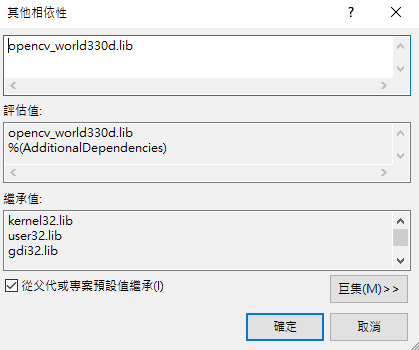 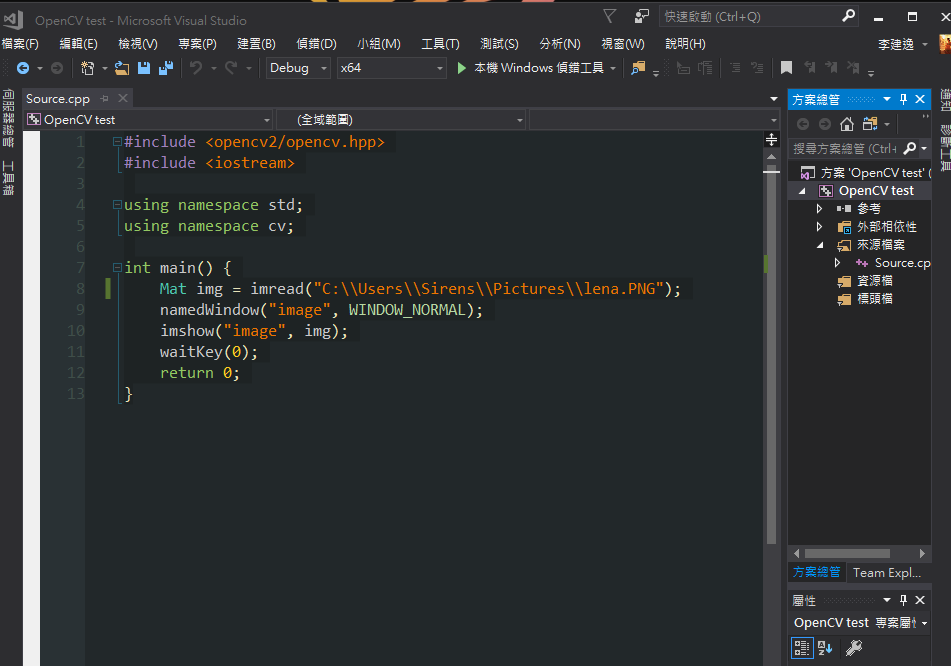